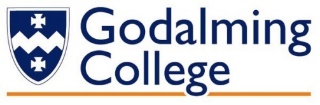 Which receptor detects an increase in CO2?
Name four venous return mechanisms
What two mechanisms reduce blood flow to the non-essential organs during exercise?
What part of the autonomic nervous system controls them?
Describe Starling’s Law of the Heart (4 points)
Which direction does the Bohr shift move the graph?
What does myoglobin do?
Define venous return
What causes cardiovascular drift?
Identify three ways to increase oxygen to working muscles.
What mistake did Joe Bonney make as a goalkeeper on Sunday?